স্বাগতম اهلا و سهلا
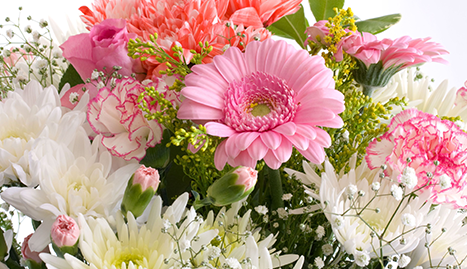 MD,SORIFUL. NITHPUR
2 November 2020
শিক্ষক পরিচিতিتعريف المعلم
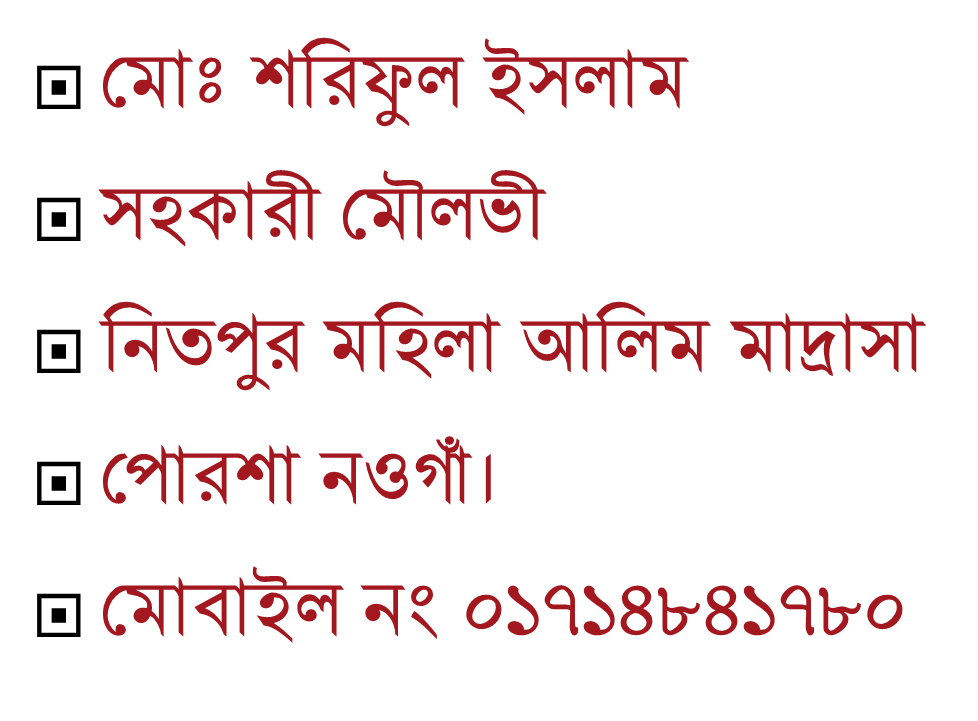 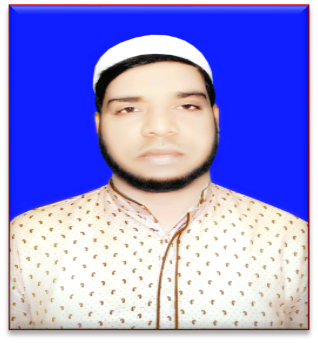 MD,SORIFUL. NITHPUR
2 November 2020
পাঠ পরিচিতিتعريف الدرس
শ্রেণি: দাখিল 9ম ও 10ম
বিষয়: আরবী 2য় পত্র
পাঠ: পঞ্চম
সময় – ৫০ মিনিট
الصف التاسع والعاشر للداخل-
الموضوع: قواعد اللغة العربية-
 الدرس الخامس-
الوقت : ٥٠
MD,SORIFUL. NITHPUR
2 November 2020
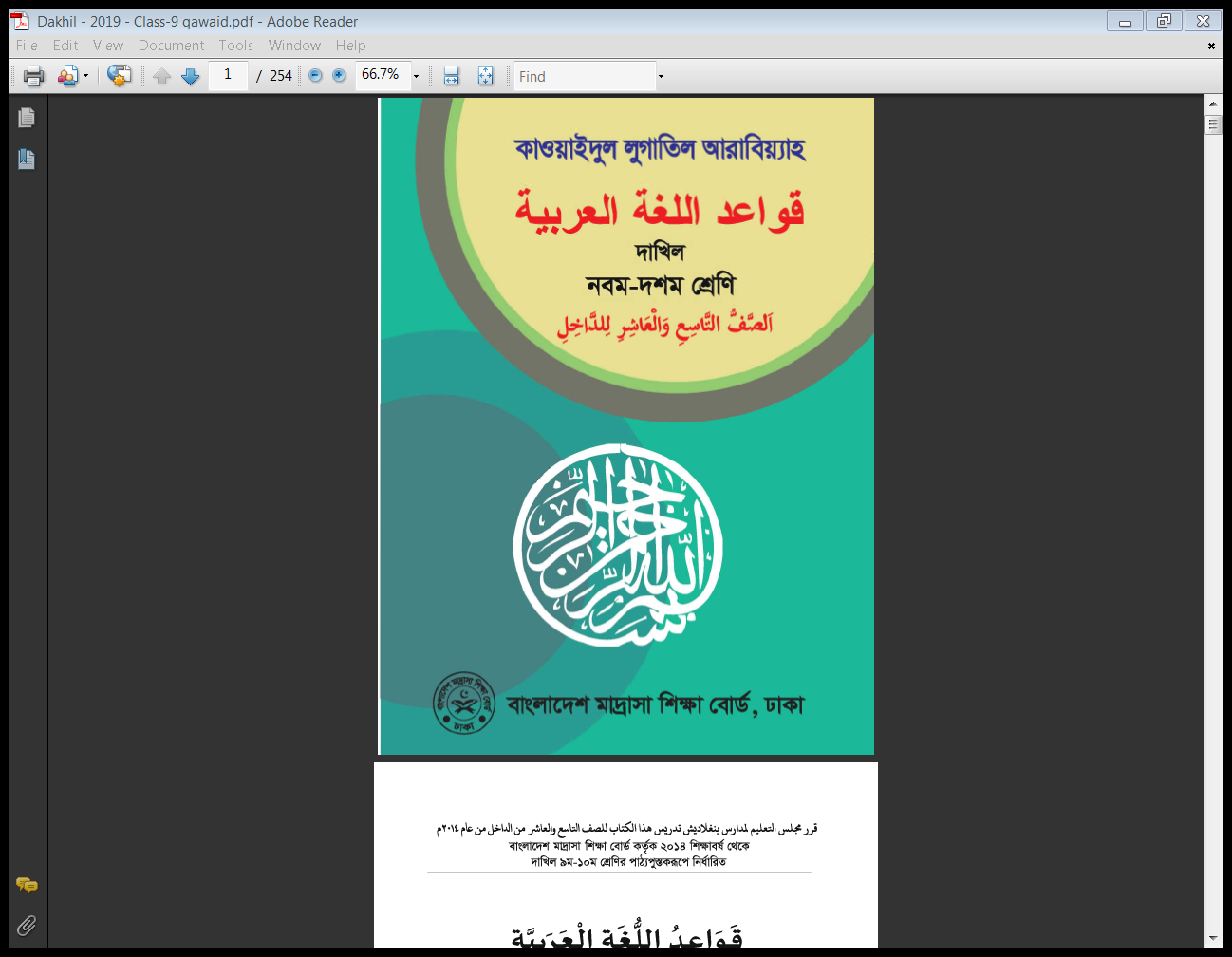 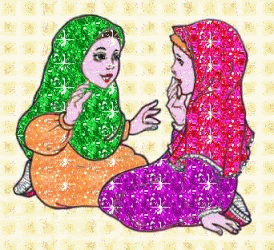 2 November 2020
MD,SORIFUL. NITHPUR
ছবিগুলো দেখে  নাম বলانظروا الصور و قولوا -
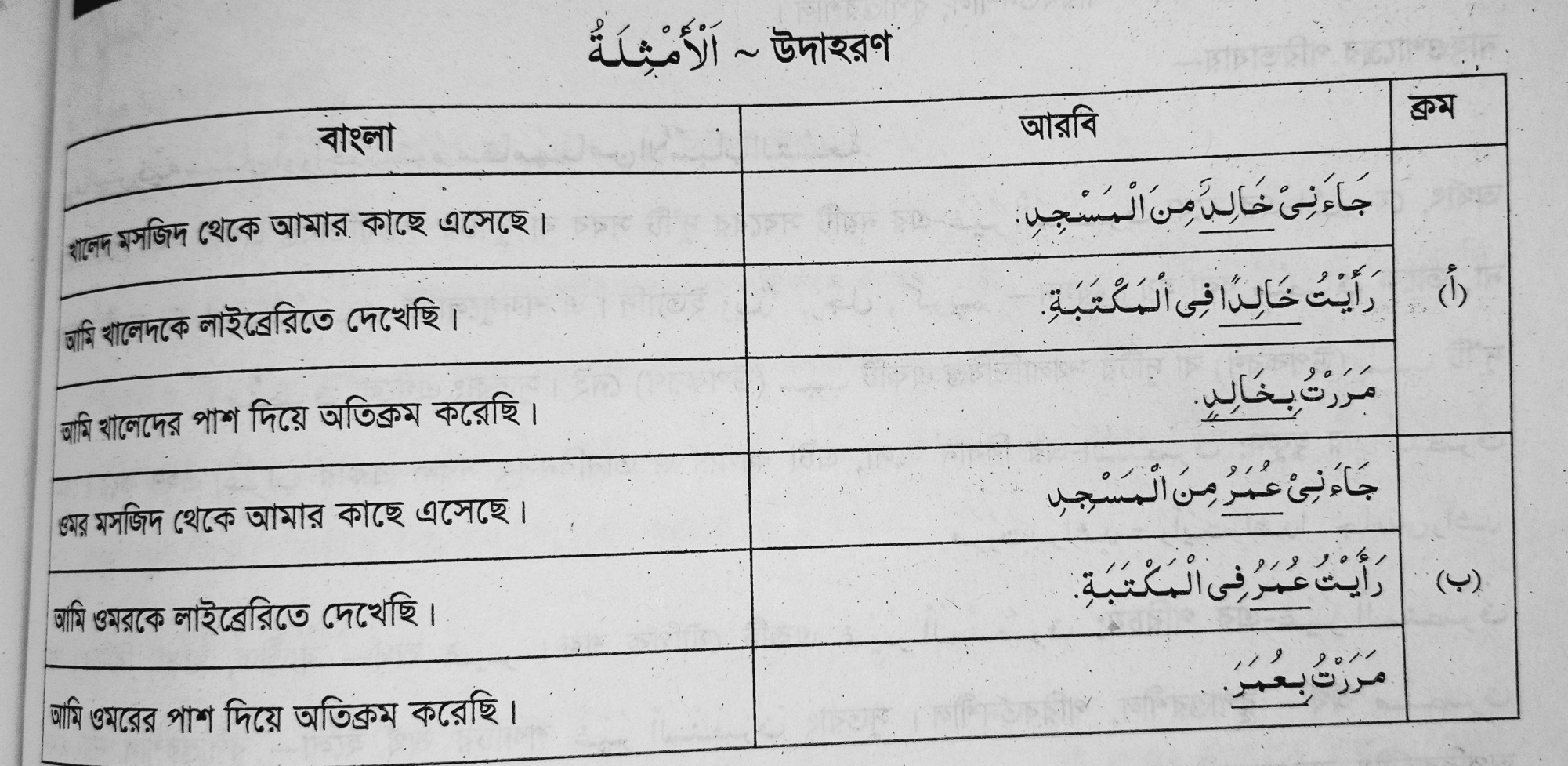 معرب এর প্রকারের আলোচনা
MD,SORIFUL. NITHPUR
2 November 2020
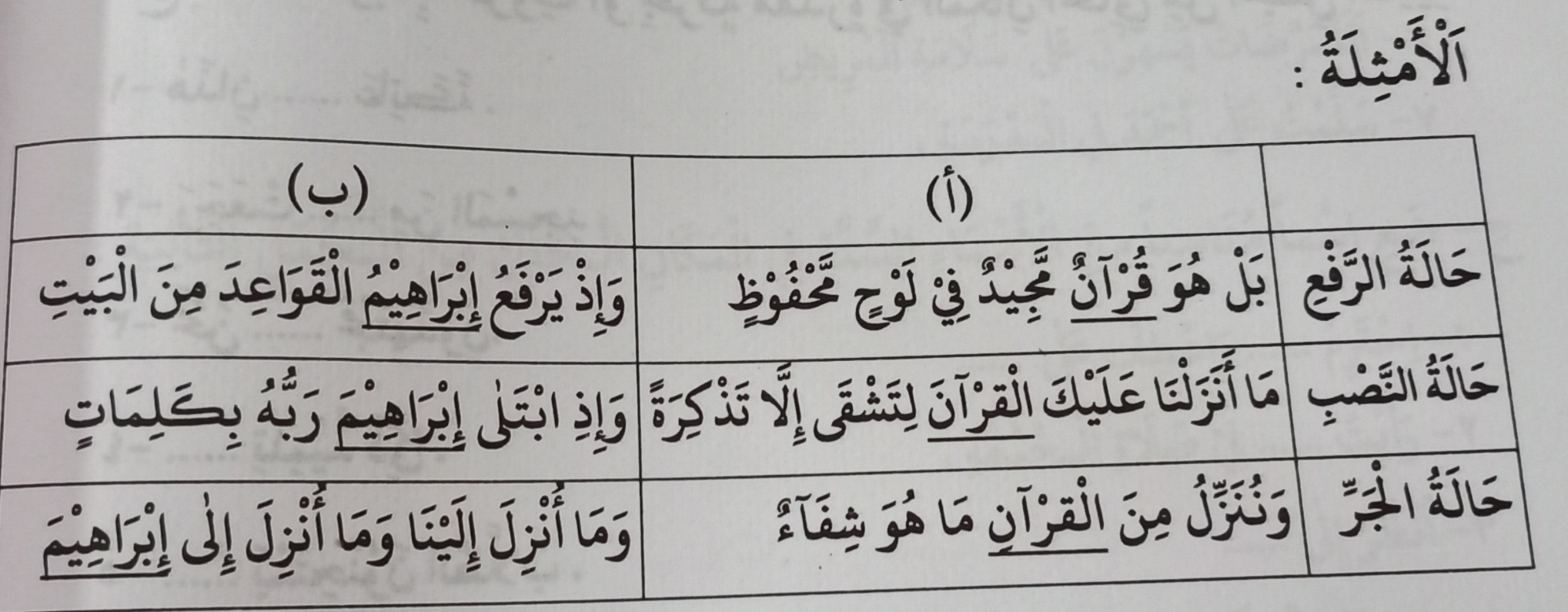 معرب এর প্রকারের আলোচনা
MD,SORIFUL. NITHPUR
2 November 2020
اعلان الدرس
আজকের পাঠের বিষয়
غير منصرف
MD,SORIFUL. NITHPUR
2 November 2020
শিখনফল تنافع العلم
يمكن ان يقول تعريف غير منصرف-
غير منصرف পরিচয় বলতে পারবে।
1.
يمكن ان يقول اسباب منع صرف-
 منع صرف সবব কয়টি; তা বলতে পারবে।
২.
يمكن ان يقول حكم غير منصرف-
 غير منصرف এর হুকুম বলতে পারবে।
৩.
MD,SORIFUL. NITHPUR
2 November 2020
শুদ্ধভাবে পড়    تقرأ بالصحيحة-
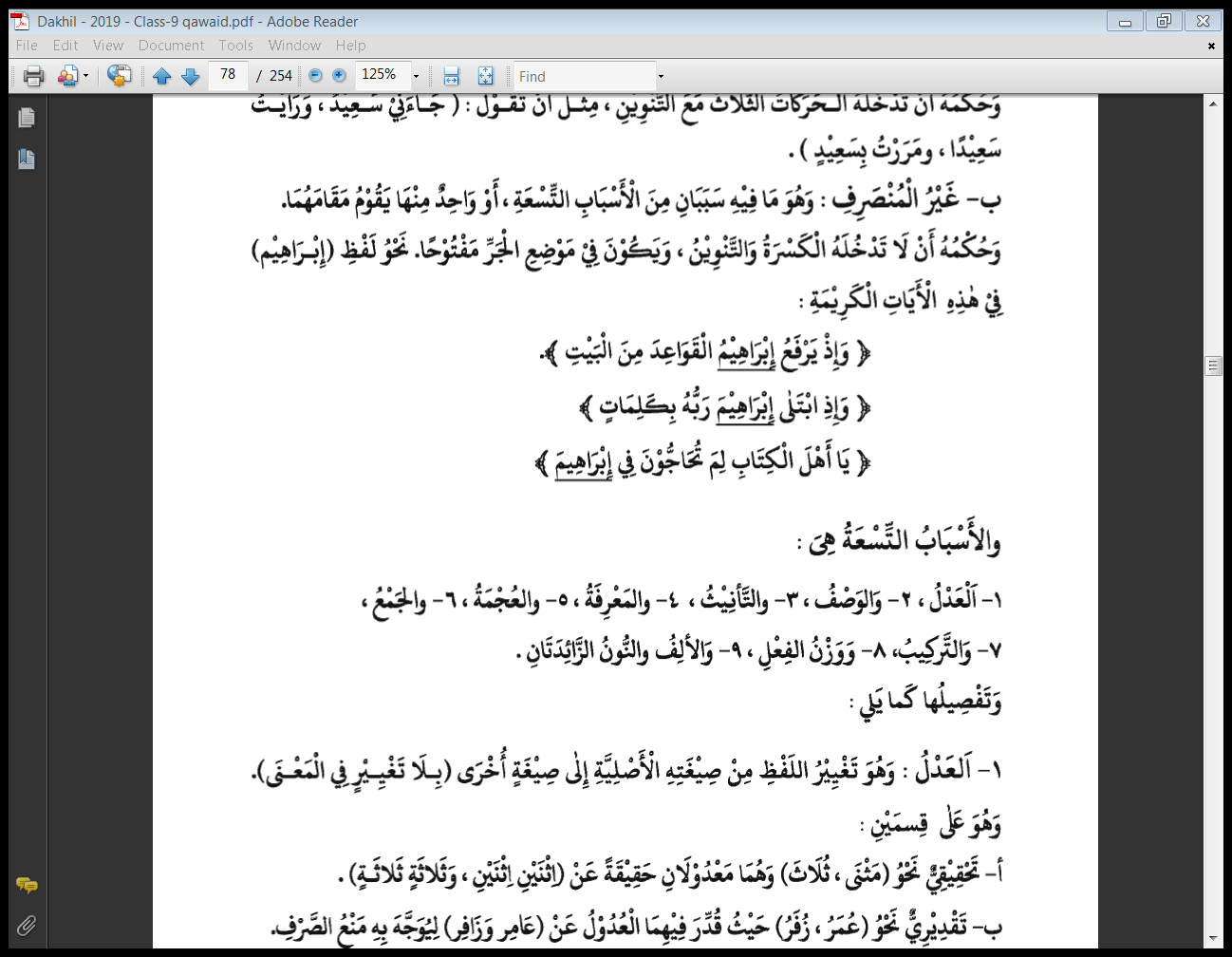 MD,SORIFUL. NITHPUR
2 November 2020
معنى غير منصرف لغة 
 غير منصرف এর  আভিধানিক অর্থ
معنى غير منصرف لغة: معنى غير: سوى- ليسَ- 
والمنصرف هو المفرد المذكر لاسم الفاعل المصدر الانصراف- معناه: المُتَحَوِّلُ-
غير منصرف এর আভিধানিক অর্থ : غير শব্দটি অর্থ- ব্যতীত, নয়।    منصرف শব্দটি الانصراف মাসদার থেকে اسم فاعل এর সীগাহ। অর্থ- পরিবর্তনশীল।
MD,SORIFUL. NITHPUR
2 November 2020
تعريف غير منصرف اصطلاحا
 غير منصرف এর  পারিভাষিক সংজ্ঞা
١. قال صاحب هداية النحو: هو ما سببان أو واحد منها يقول مقامهما-
অর্থাৎ, যার মধ্যে (নয়টি সবব থেকে) দুটি অথবা দু’য়ের স্থালাভিষিক্ত একটি সবব পাওয়া যায়, তাকে غير منصرف বলে।
MD,SORIFUL. NITHPUR
2 November 2020
٢. قال صاحب قواعد اللغة العربية : هو ما فيه سببان من الاسباب التسعة، أو واحد منها يقوم مقامهما-
٣. قال صاحب الكافية: هو ما فيه علتان من تسع أو واحدة منها تقوم مقامهما-
المثال : اسماعيل- هذه الكلمة غير منصرف لوجود السببين- العَلَمِيَّة والعُجْمَةُ-
MD,SORIFUL. NITHPUR
2 November 2020
اسباب منع الصرف/ غير منصرف 
  এর সবব সমূহغير منصرف
غير منصرف  এর সবব 9টি:
١
عمر
রূপান্তর
العدل
٢
الوصف
احمرُ
বিশেষণ/গুন
٣
طلحةُ
স্ত্রীলিঙ্গ
التانيث
MD,SORIFUL. NITHPUR
2 November 2020
٤
المعرفة
নির্দিষ্ট
مكة
٥
العجمة
অনারবি
يعوب
٦
الجمع
বহুবচন
مساجدُ
٧
التركيب
সংযুক্তকরণ
بعْلبَكُّ
MD,SORIFUL. NITHPUR
2 November 2020
٨
الالف والنون الزائدتان
অতিরিক্ত আলিফ ও নূন
عمرانُ
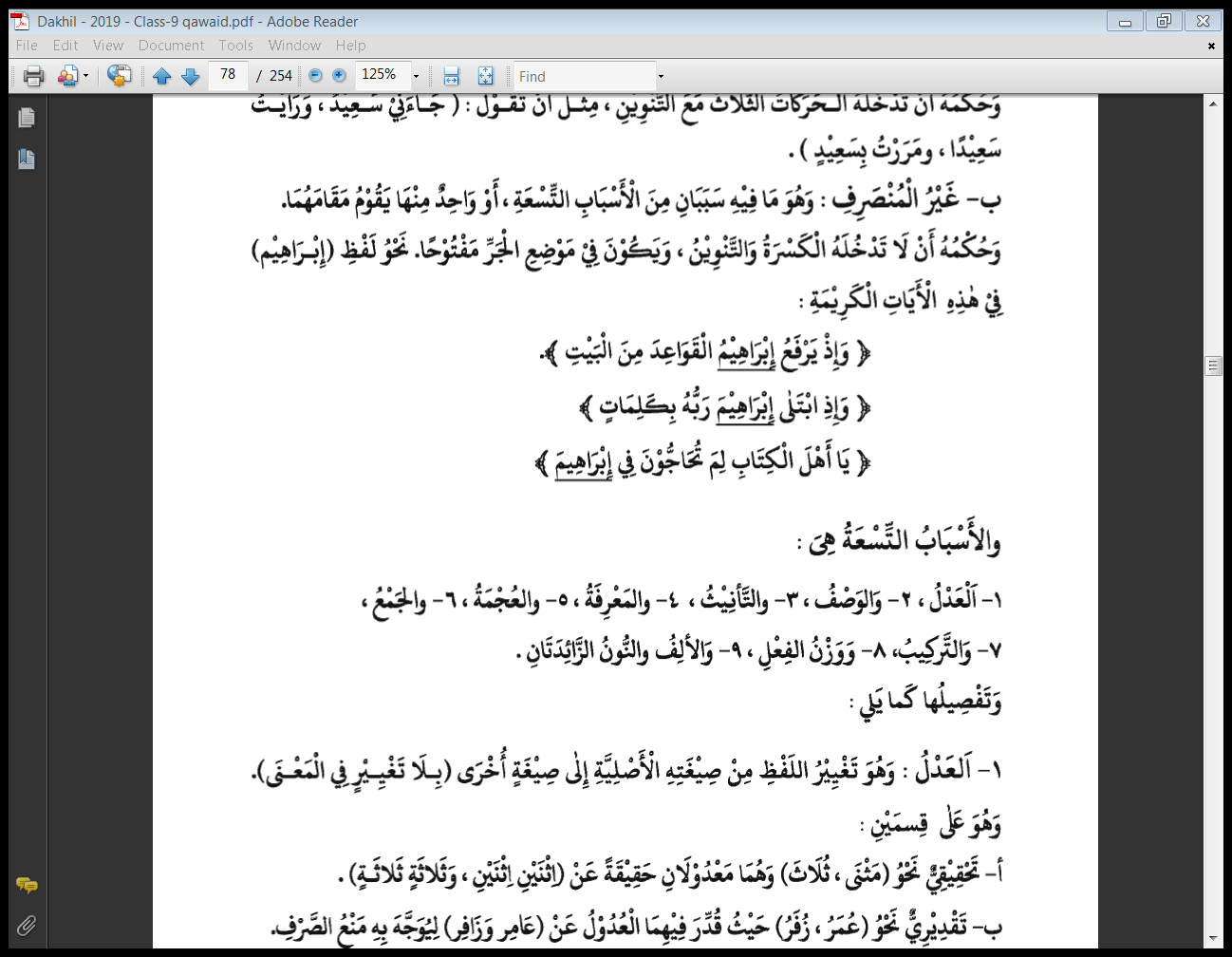 ٩
وزن الفعل
ফেল এর ওযন
احْمَدُ
MD,SORIFUL. NITHPUR
2 November 2020
حكم غير المنصرف
حكمه: ان لايدخله الكسرة والتنوينَ، 
فيرفع بالضمة وينصب ويجر بالفتحة-
হুকুম : এটি যের ও তানবীন গ্রহণ করে না। 
ফলে রফা গ্রহণ করা হবে পেশ দ্বারা। নসব ও জর প্রদান করা হবে যবর দ্বারা।
উদাহরণ: جاء ابراهيمُ-   رأيت ابراهيمَ-   مررت بابراهيمَ-
MD,SORIFUL. NITHPUR
2 November 2020
مواضع انصراف غير المنصرف
غير منصرف এর  منصرف হওয়ার স্থানসমূহ:
١. اذا نكِّر المنصرف وكان احد السببين علمًا-
অর্থাৎ- দুটি সবরের একটি علم হওয়ার অবস্থায় যদি غير منصرف কে نكرة করা হয়।
উদাহরণ: جاء عمرُ وعمرٌ أخر-
MD,SORIFUL. NITHPUR
2 November 2020
٢. اذا اُضِيفَ غير المنصرف-
অর্থাৎ- غير منصرف কে যখন অন্য اسم এর প্রতি اضافة করা হয়।
উদাহরণ: لقدْ خلقْنَا الانسانَ فى احسنِ تقويمٍ-
MD,SORIFUL. NITHPUR
2 November 2020
٣. اذا دخله "الـ" -
অর্থাৎ- غير منصرف এর পূর্বে যখন  ال  যুক্ত হয়।
উদাহরণ: داكا مدينة المساجدِ-
MD,SORIFUL. NITHPUR
2 November 2020
٤. لمُحافظةِ الوزنِ والقَافيةِ للشعرِ-
অর্থাৎ- কবিতার অন্তমিল রক্ষা করার জন্য।
উদাহরণ: ويومَ دخلتِ الخَدْرَ خَدْرَ عنيزة-
MD,SORIFUL. NITHPUR
2 November 2020
একক কাজعمل احد-
غير المنصرف এর সবব গুলো 
উদাহরণ সহ বল।
MD,SORIFUL. NITHPUR
2 November 2020
দলগত কাজ فريق العمل -
ক দল- غير المنصرف এর পরিচয়
খ দল- غير المنصرف এর হুকুম
গ দল- غير المنصرف কয় অবস্থায়  منصرف হয়?
MD,SORIFUL. NITHPUR
2 November 2020
বাড়ির কাজالواجب المنزل
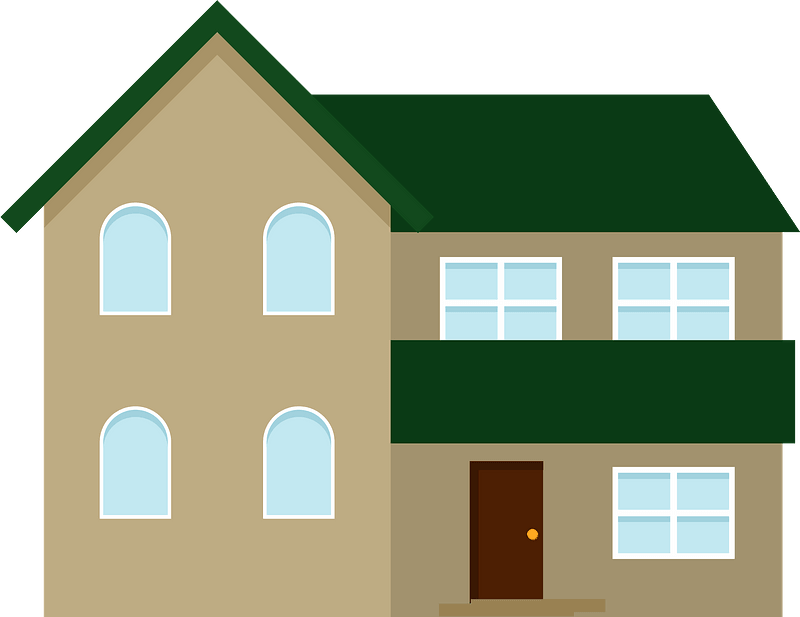 *عرف غير المنصرف- وكم سببا لغير المنصرف؟ اذكر اسبابه بالتمثيل-
MD,SORIFUL. NITHPUR
2 November 2020
সবাইকে
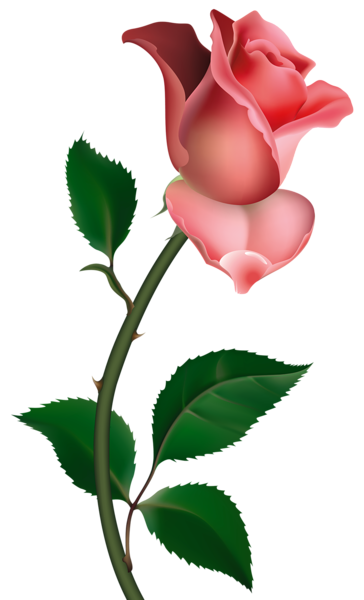 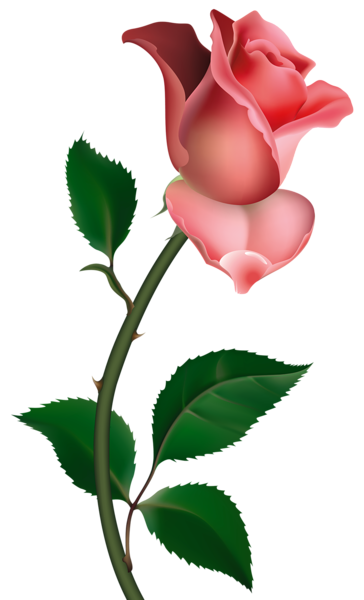 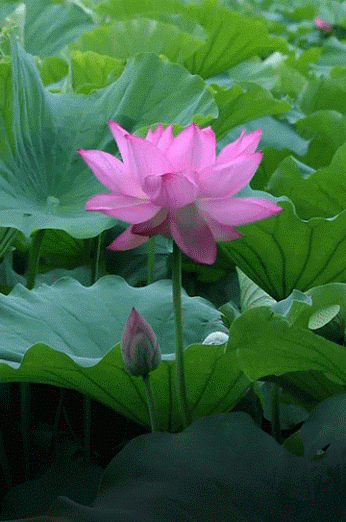 شكرا كثيرا
ধন্যবাদ
MD,SORIFUL. NITHPUR
2 November 2020